LOCAL  LITERATURE TALKS
Listen…
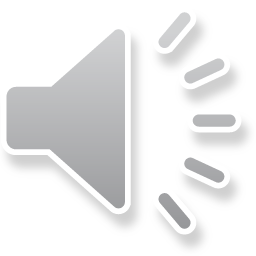